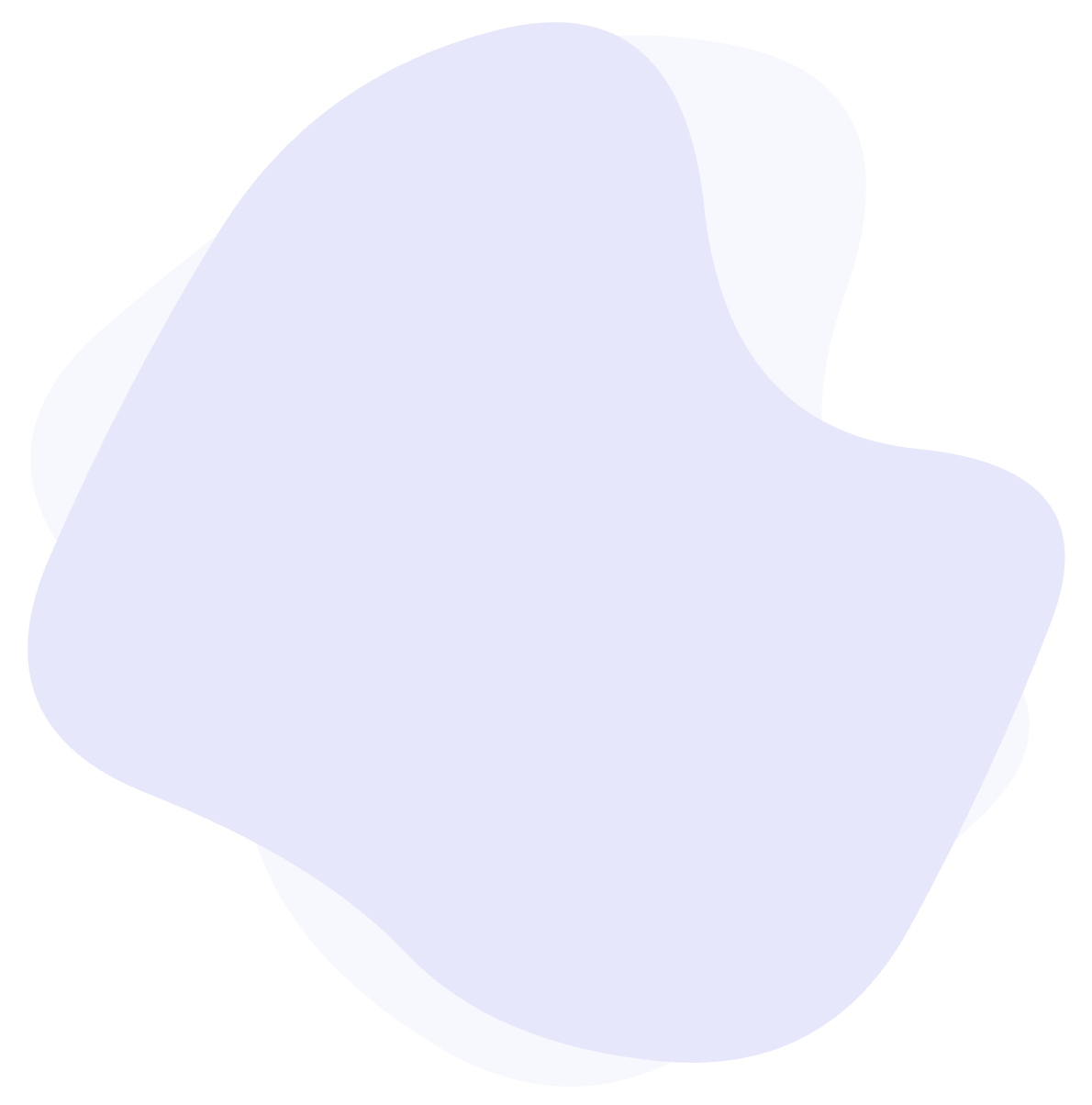 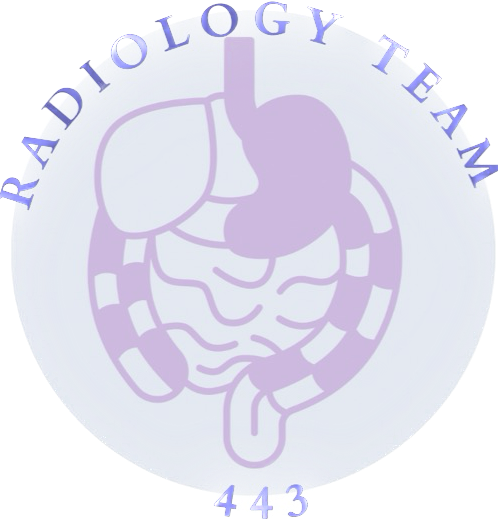 Radiology of The Abdomen
LECTURE 1
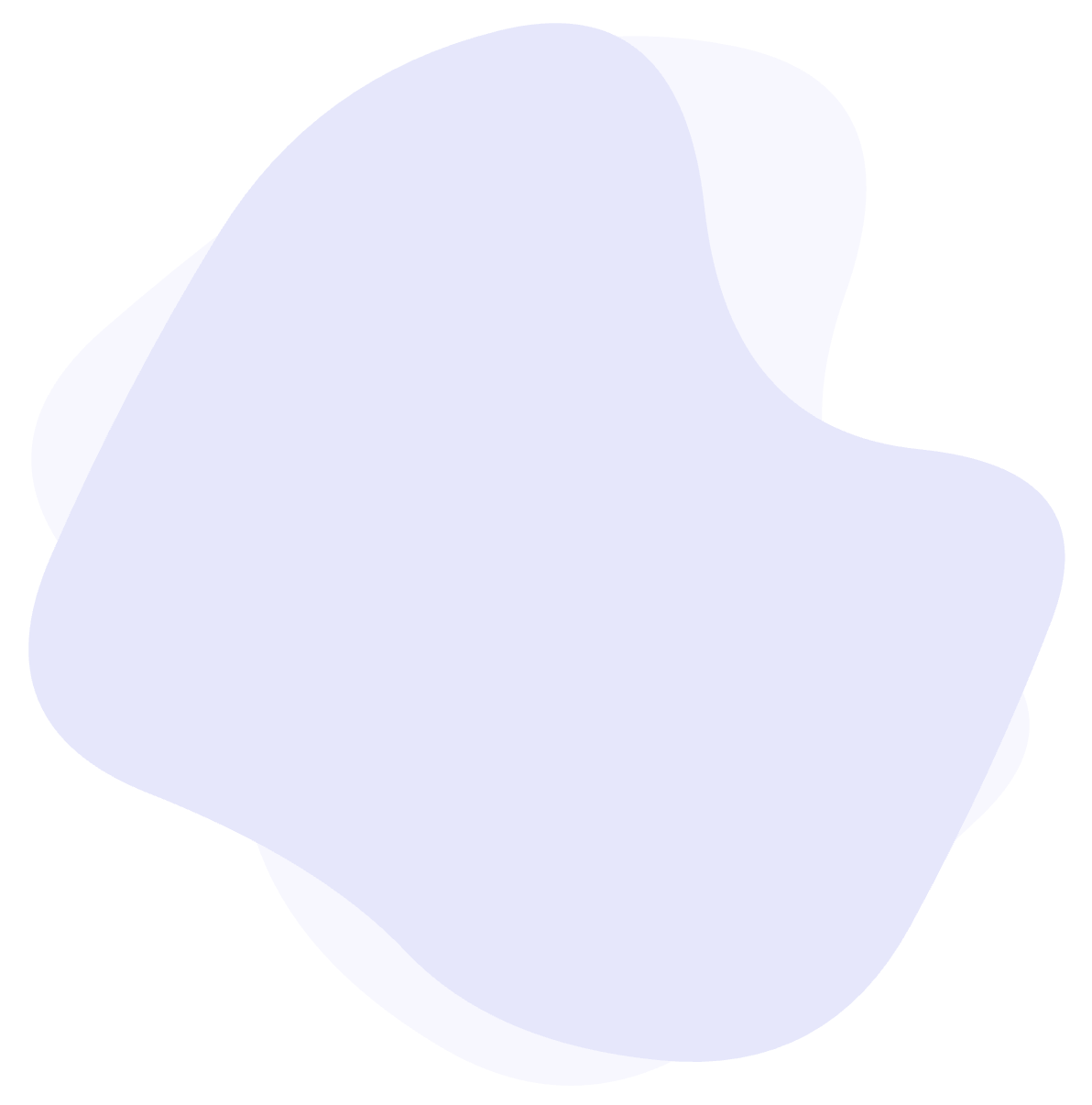 COLOR INDEX:

MAIN TEXT 
MALE’S SLIDES 
FEMALE’S SLIDES
IMPORTANT
DOCTOR’S NOTES 
EXTRA INFO
DR. Mohammed Ayesh
DR. Noura Molla
EDITING FILE
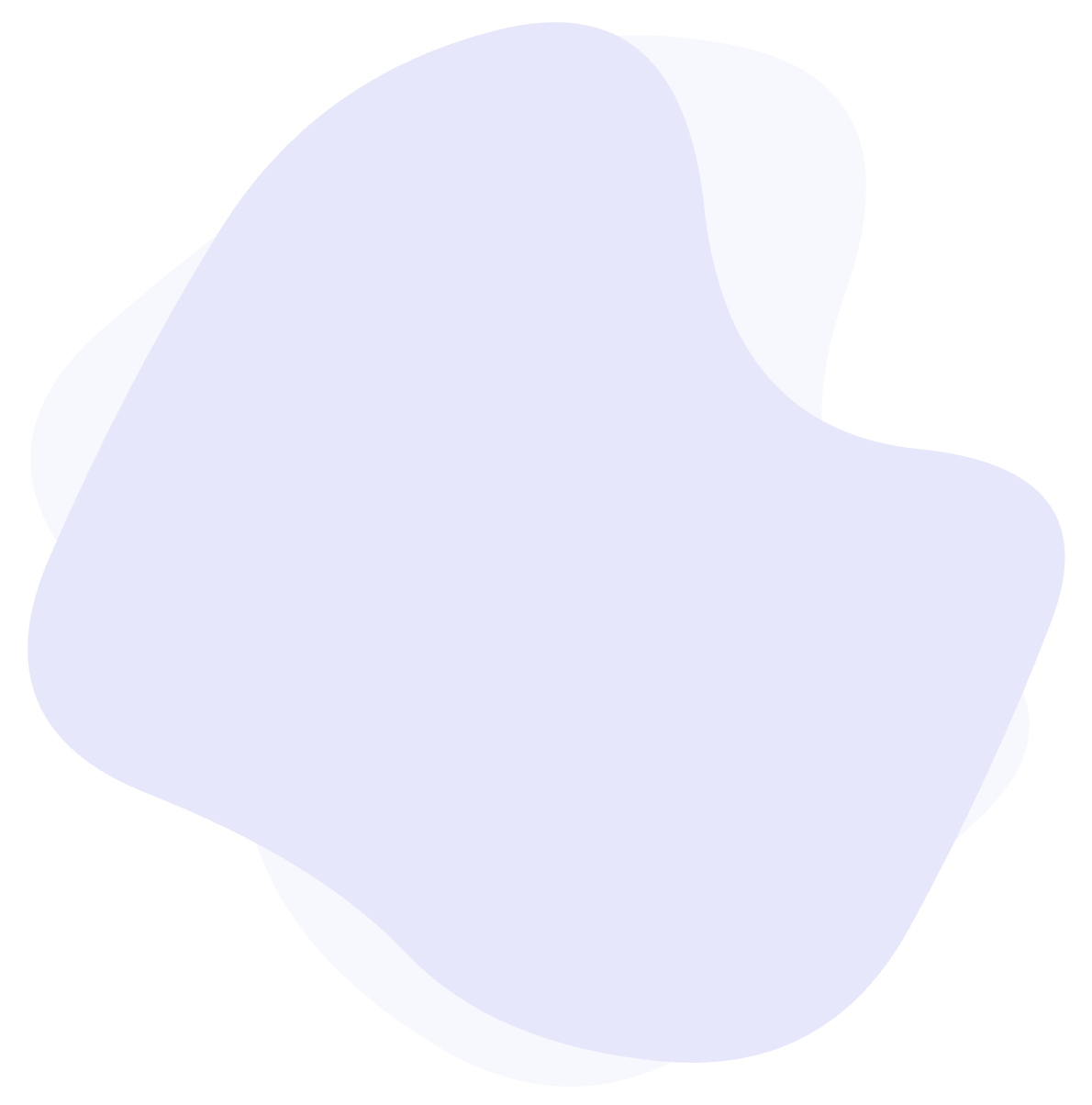 Objective
To know radiology modalities used in abdomen imaging mainly GI tract.

To know advantages and disadvantages of each modality.

To know indications and contraindications of each modality.

Overview on normal abdomen appearance and common pathologies including:
Pneumoperitoneum
Peptic ulcer
Bowel obstruction
Inflammatory bowel disease
Large bowel masses / malignancies
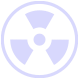 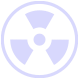 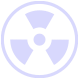 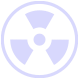 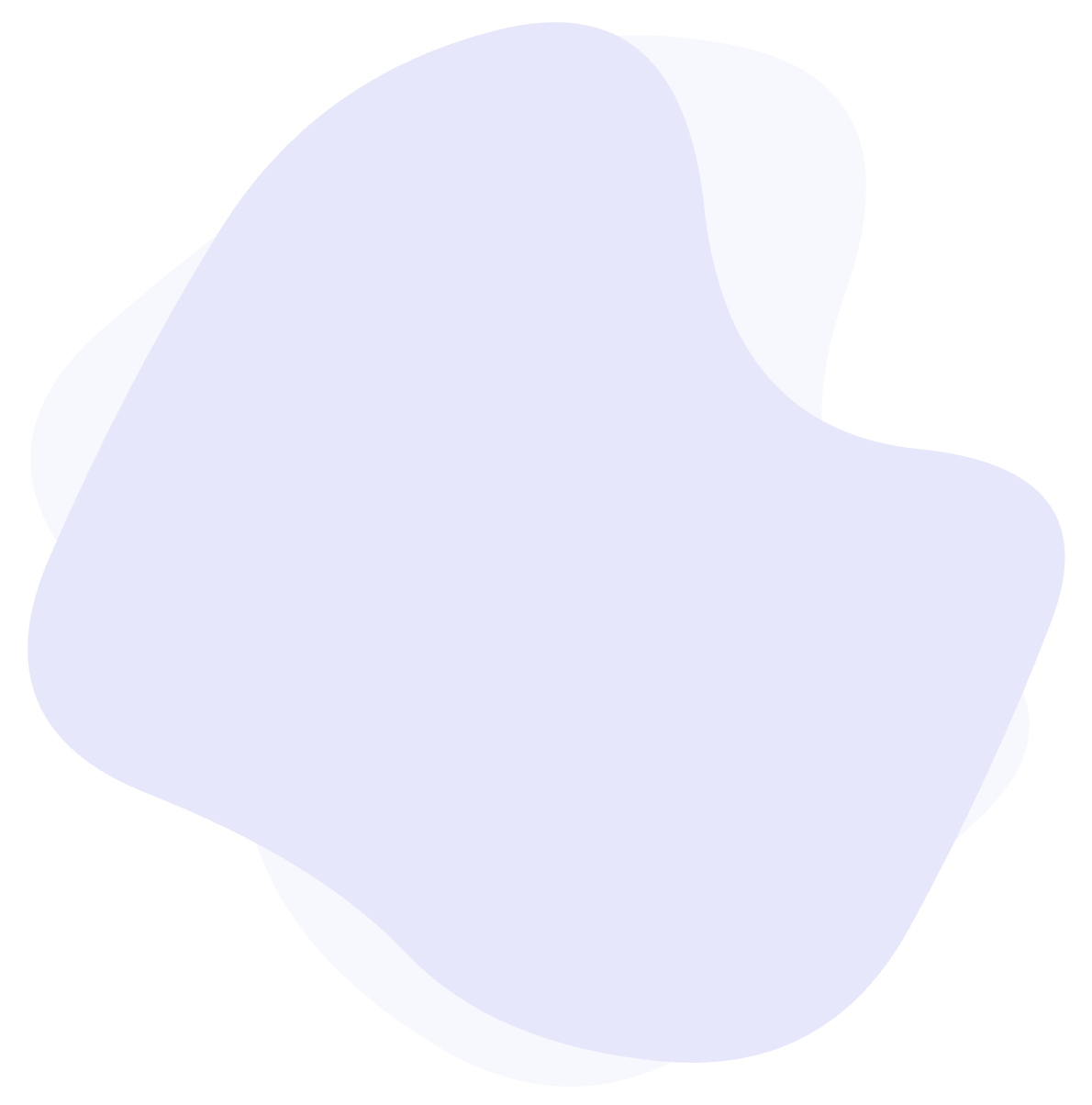 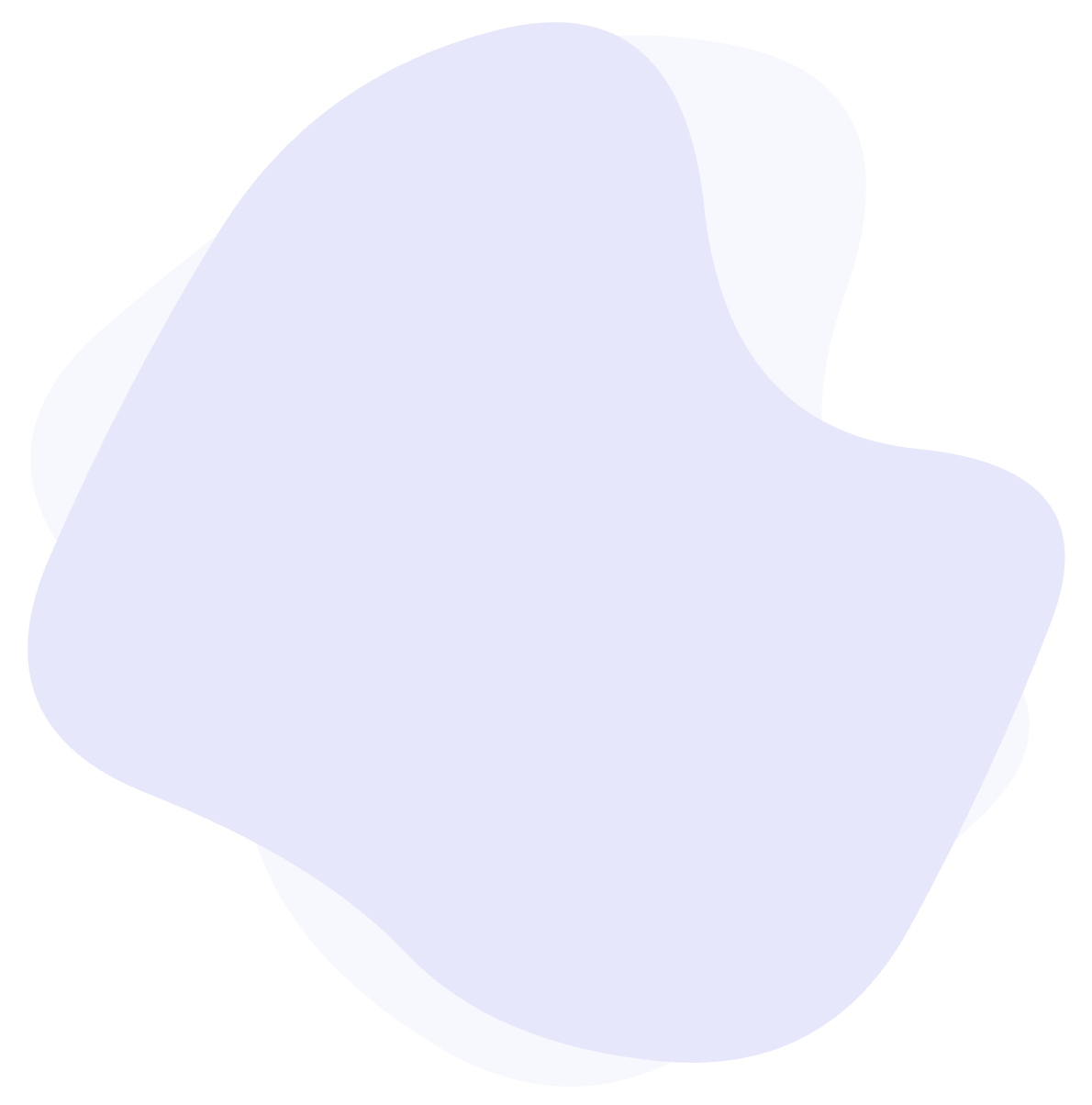 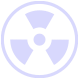 X-Ray
Definition
◦ X-ray is a form of radiation, that are focused into a beam
◦ They can pass through most object including the human body
◦ When X-rays strike a piece of photographic ﬁlm, they make a picture
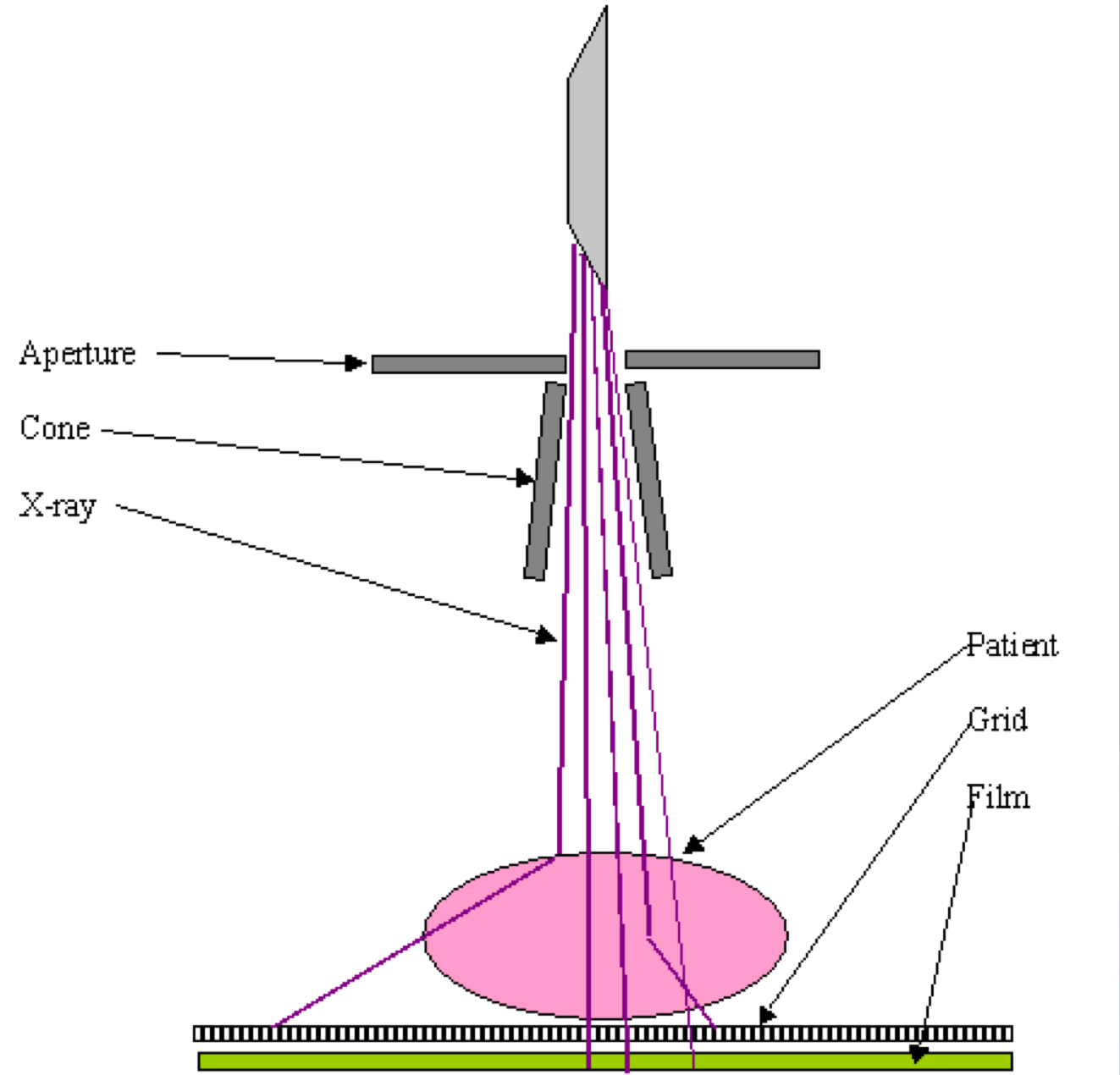 ◦ Masses
◦ Trauma
◦ Stones
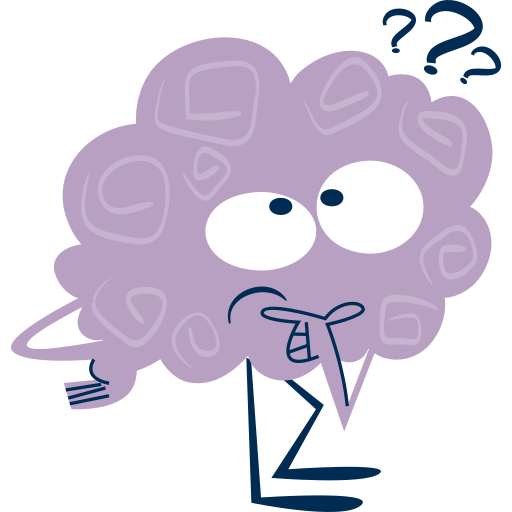 When is the presence of air in X-rays considered normal?

◎ Stomach: almost always air in stomach 
◎ Small bowel: usually small amount of air in 2 or 3 loops
◎ Large bowel: almost always air in rectum and sigmoid,
    varying amount of gas in rest of large bowel
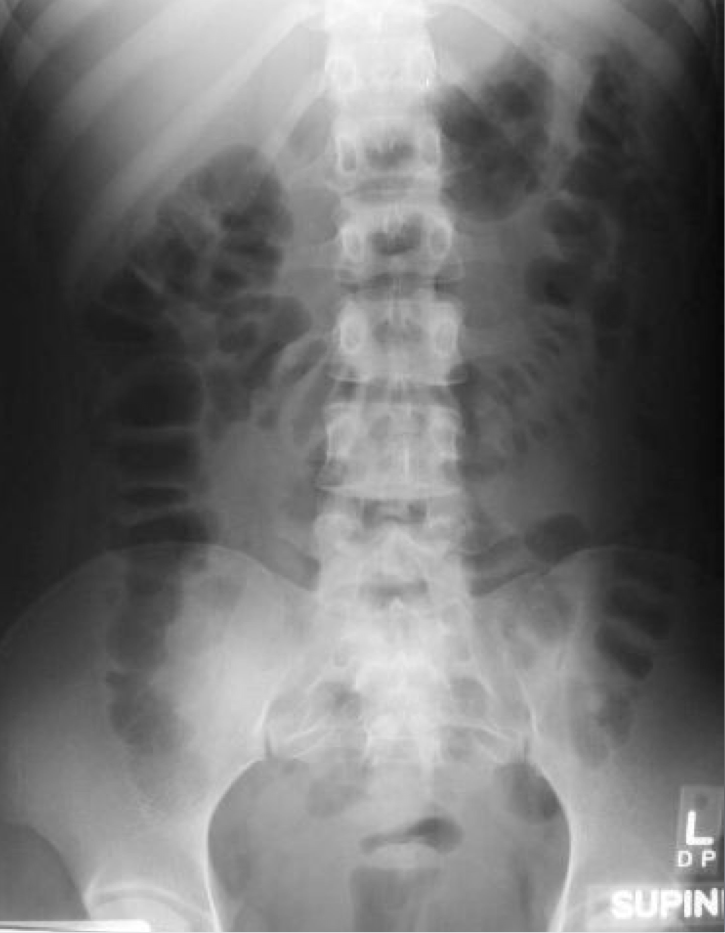 3, 6, 9 Rule
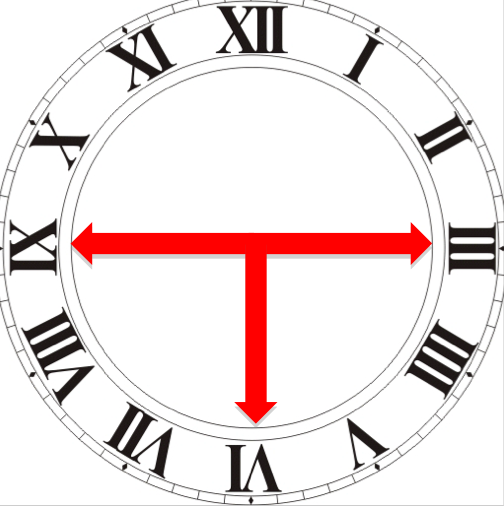 Maximum Normal Diameter of bowel: 
Small bowel → 3cm
Large bowel → 6cm
Caecum → 9cm
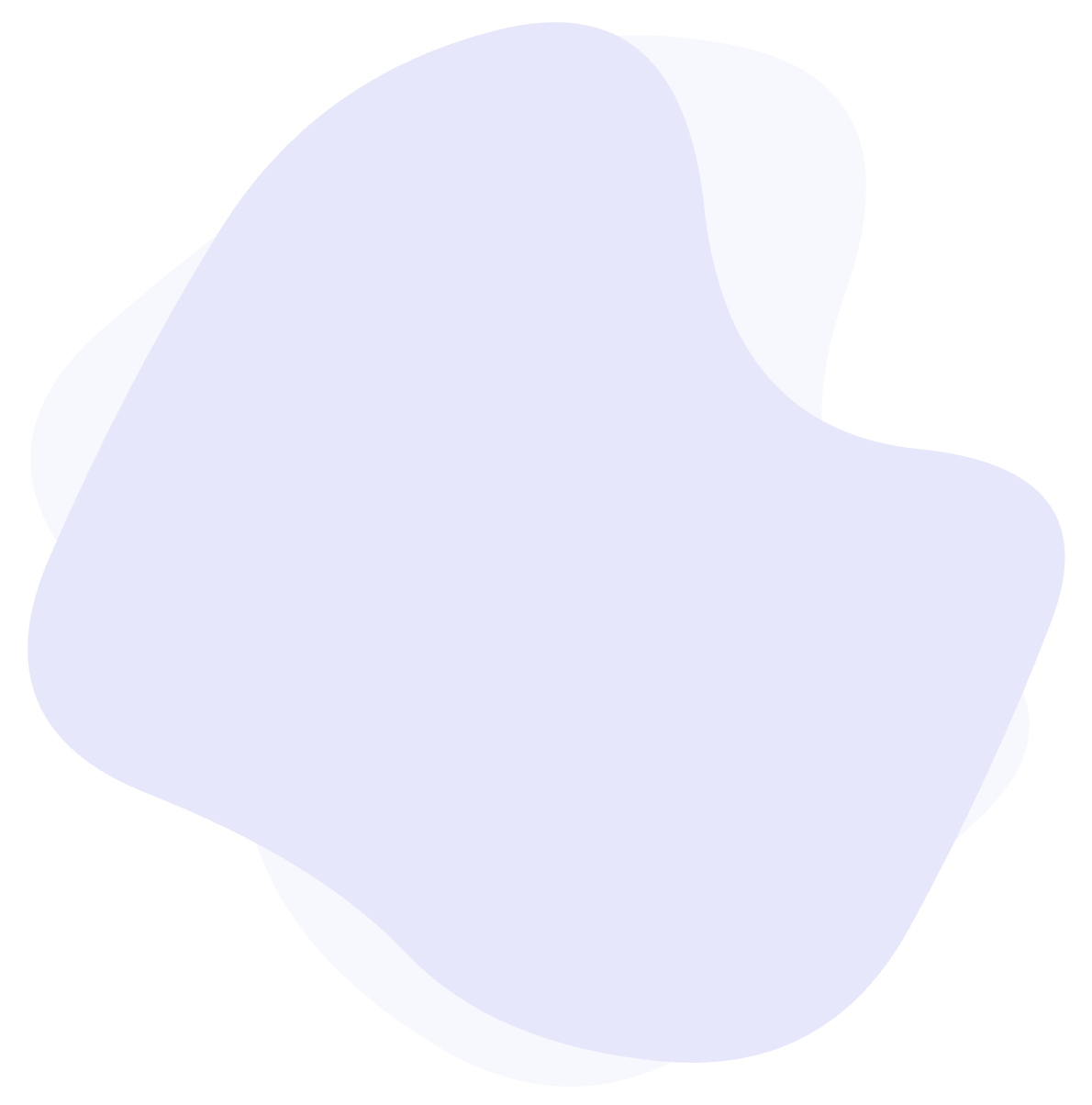 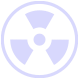 X-Ray
Always keep in mind the image in the opposite side of you
Normal abdominal X-Ray
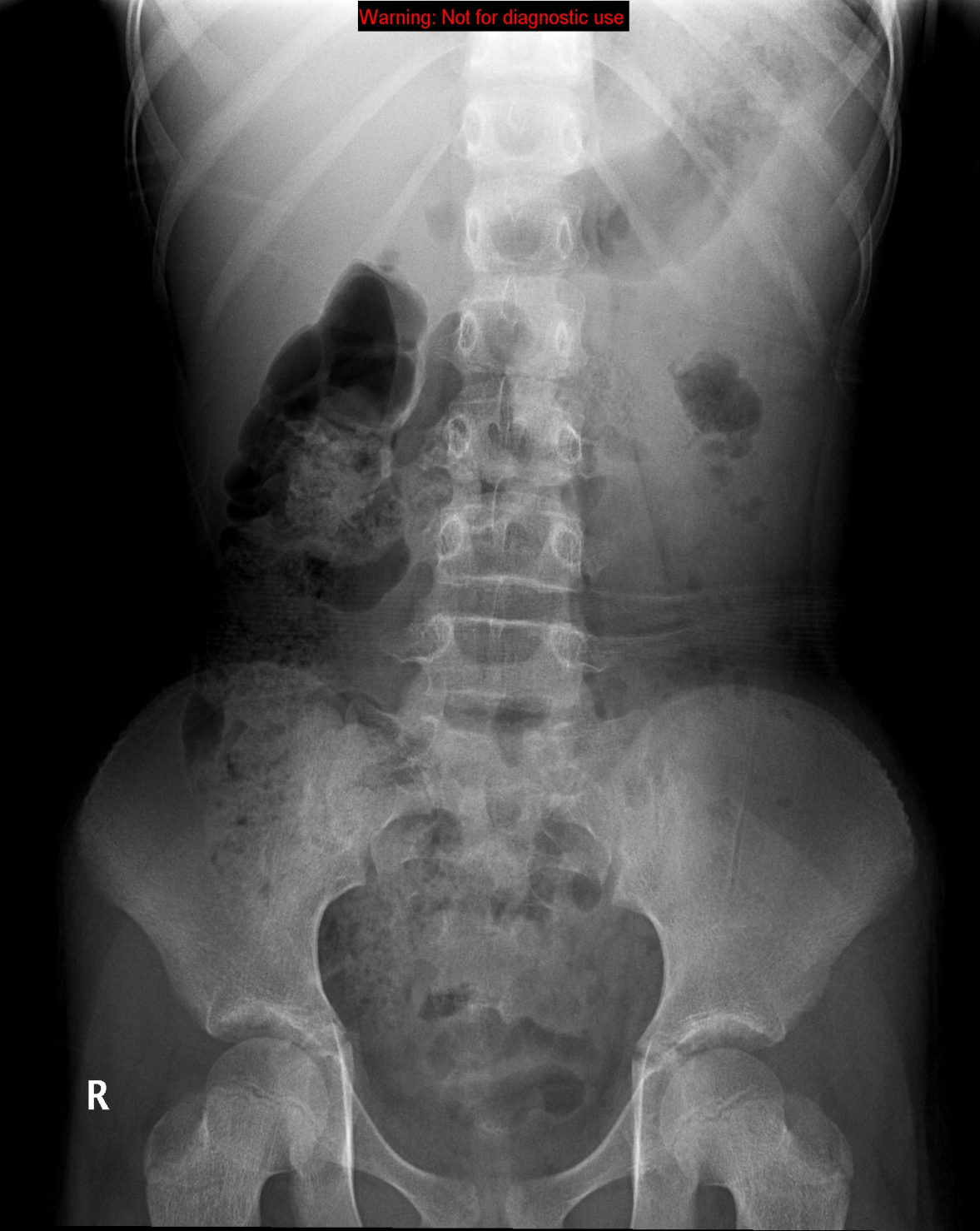 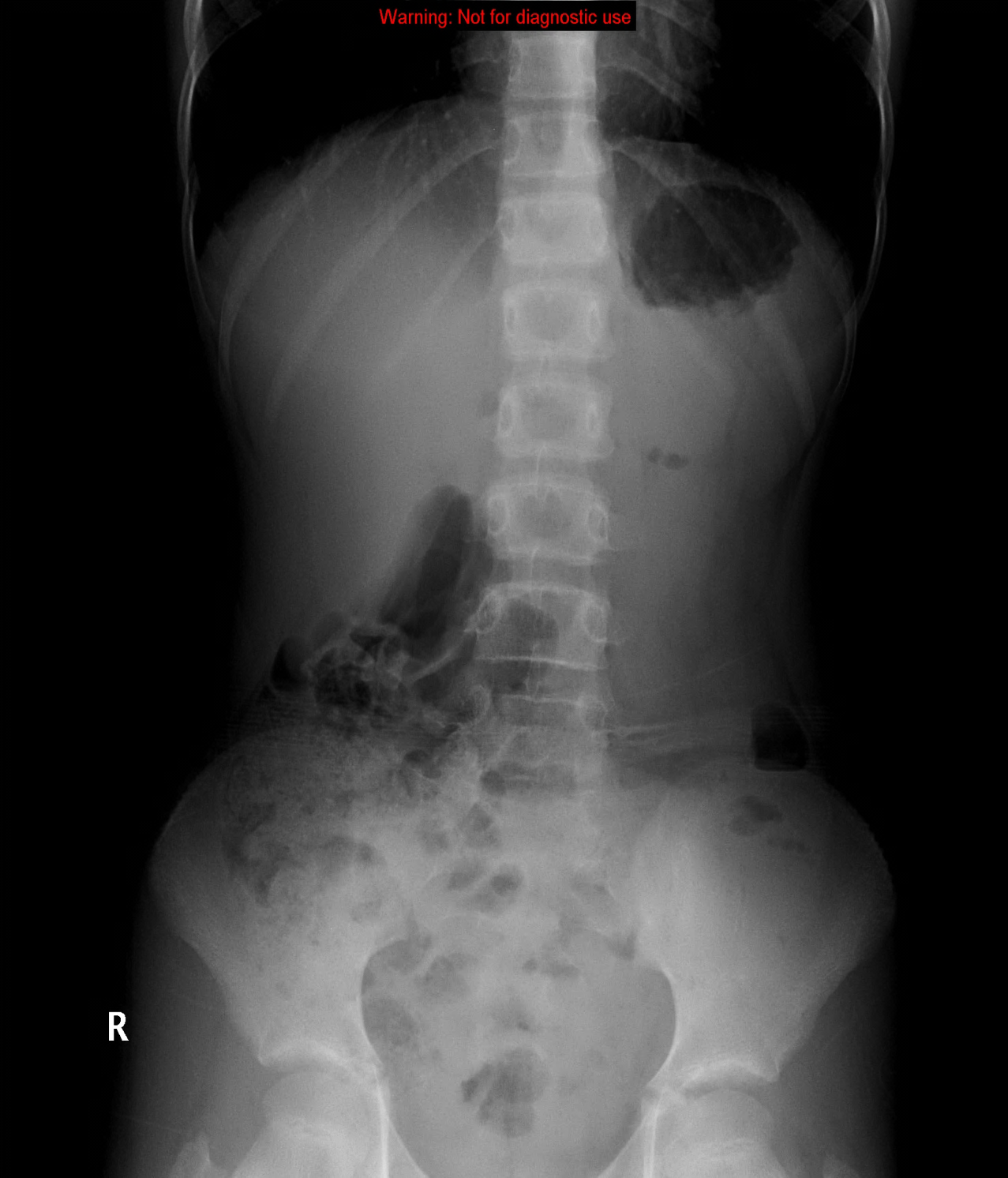 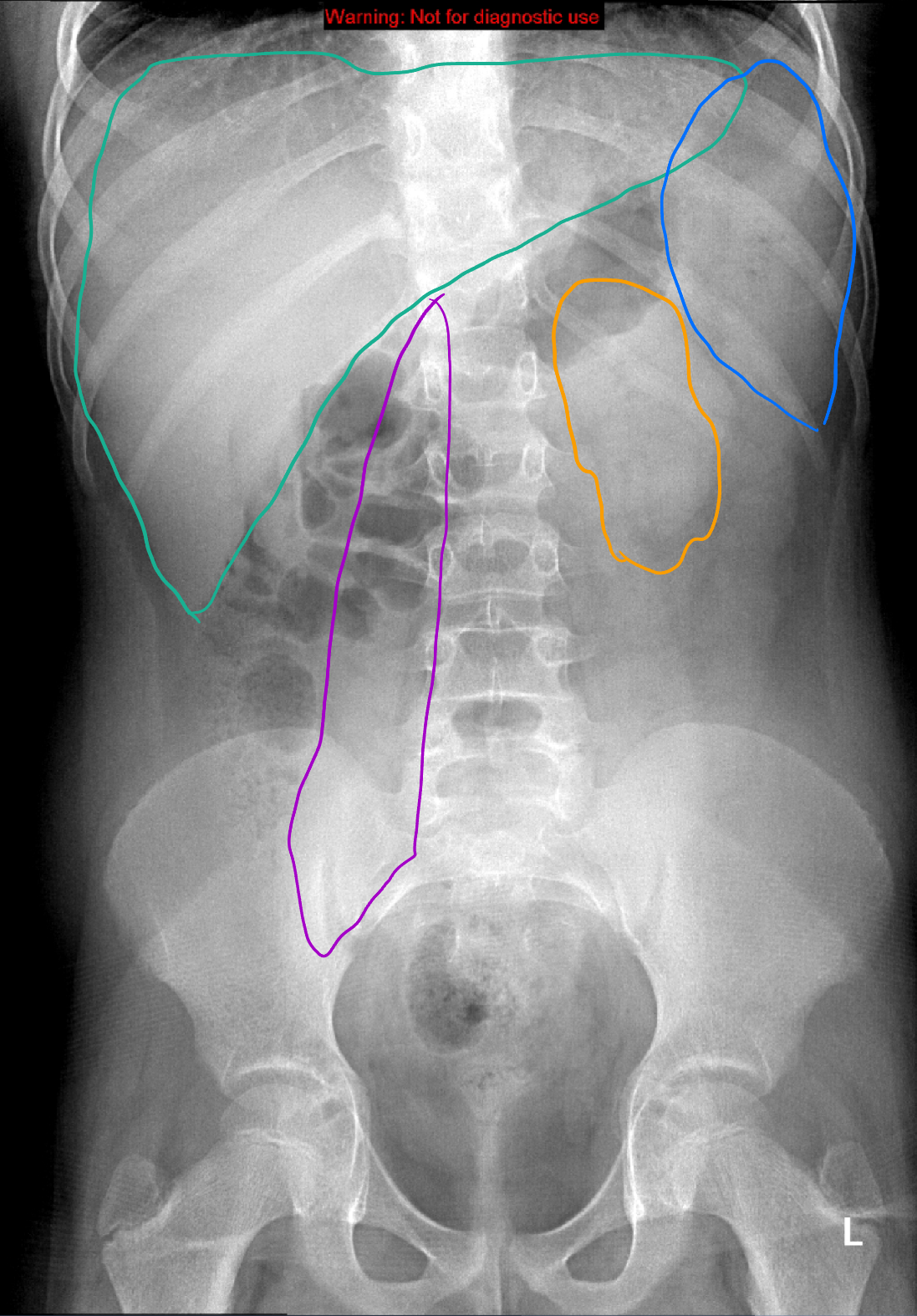 Stomach
Liver
Spleen
Kidneys 
Psoas muscles
(4)
Small bowel
Large bowel
Rectum
Standing position (3)
Supine position (3)
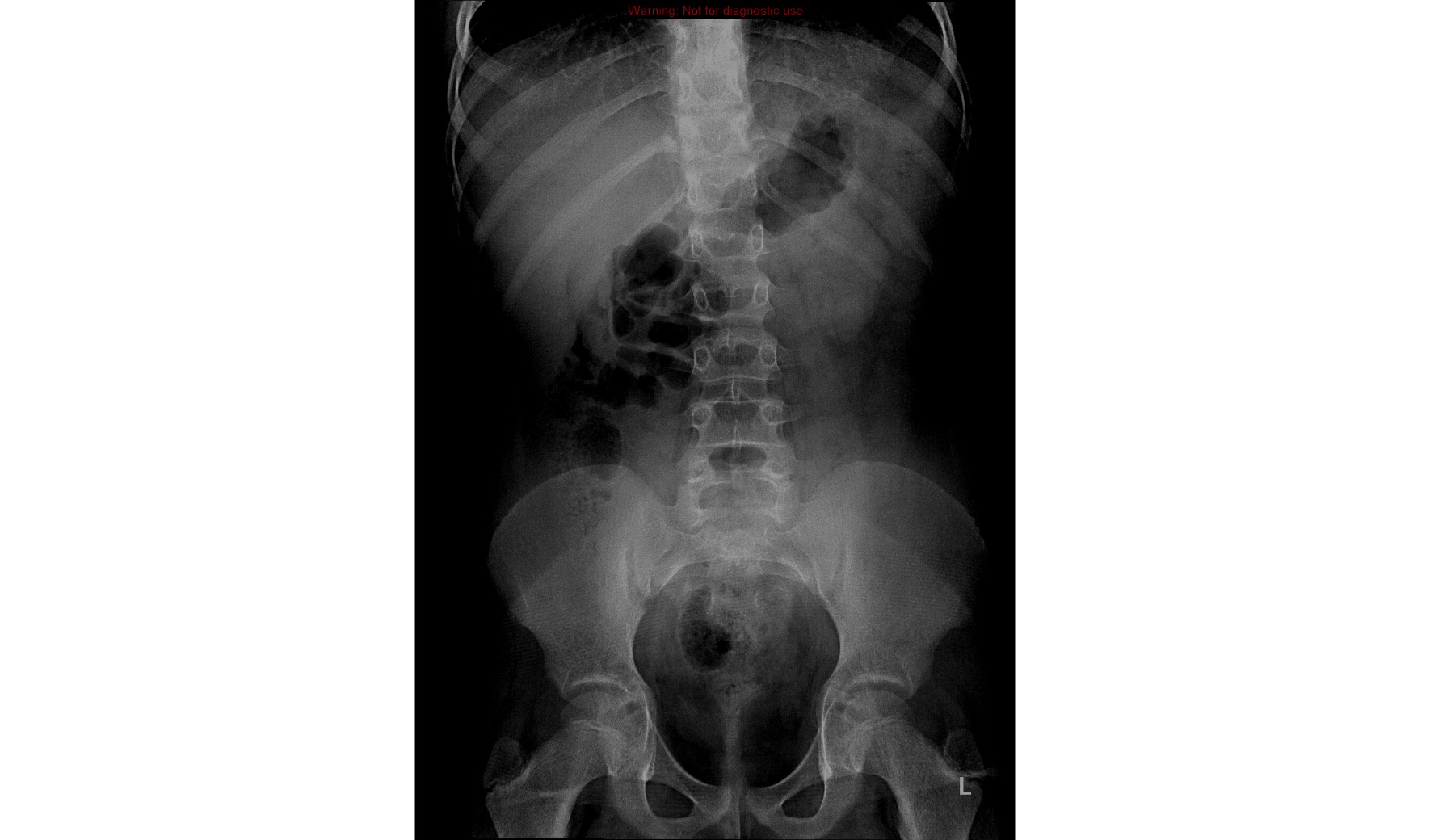 Spleen
Kidney
Liver
Psoas muscles
1. 11th rib
2. T12
3. Gas in stomach
4. Splenic flexure
5. Transverse colon
6. Gas in sigmoid
7. Sacrum
8. SI joint (sacroiliac joint)
9. Femoral head
10. Gas in caecum
11. Iliac crest
12. Hepatic flexure
13. Psoas margin
14. Liver
15. Left kidney
16. Bladder
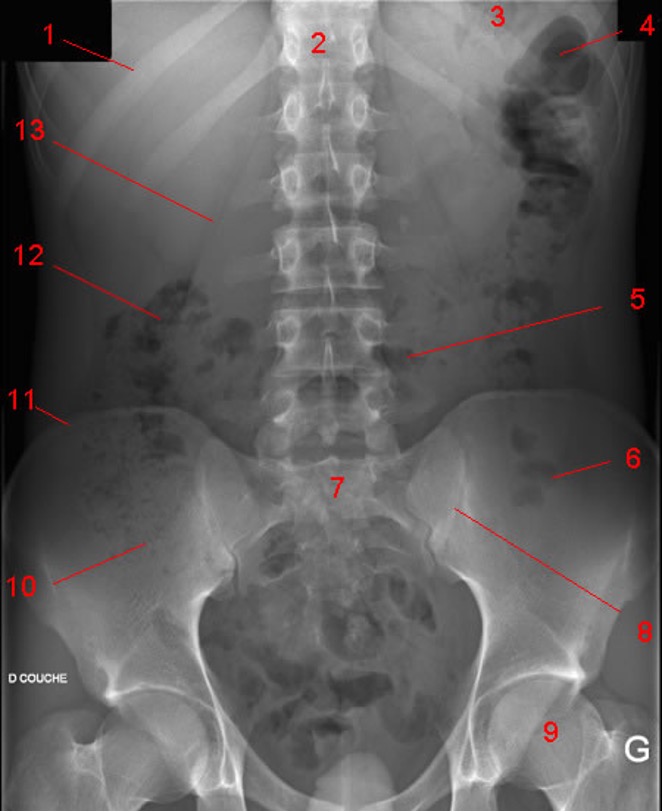 14
15
Abnormal abdominal X-Ray
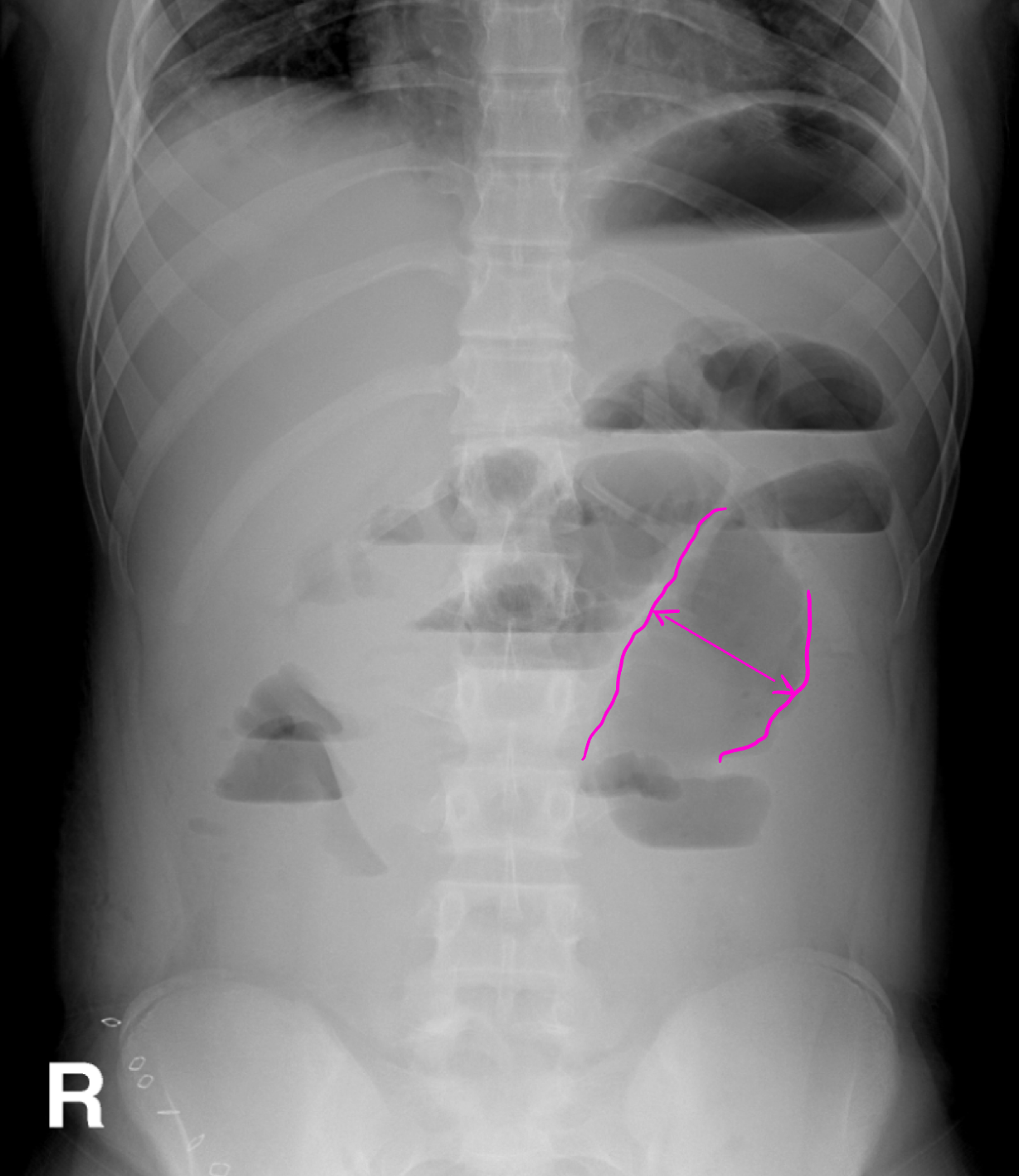 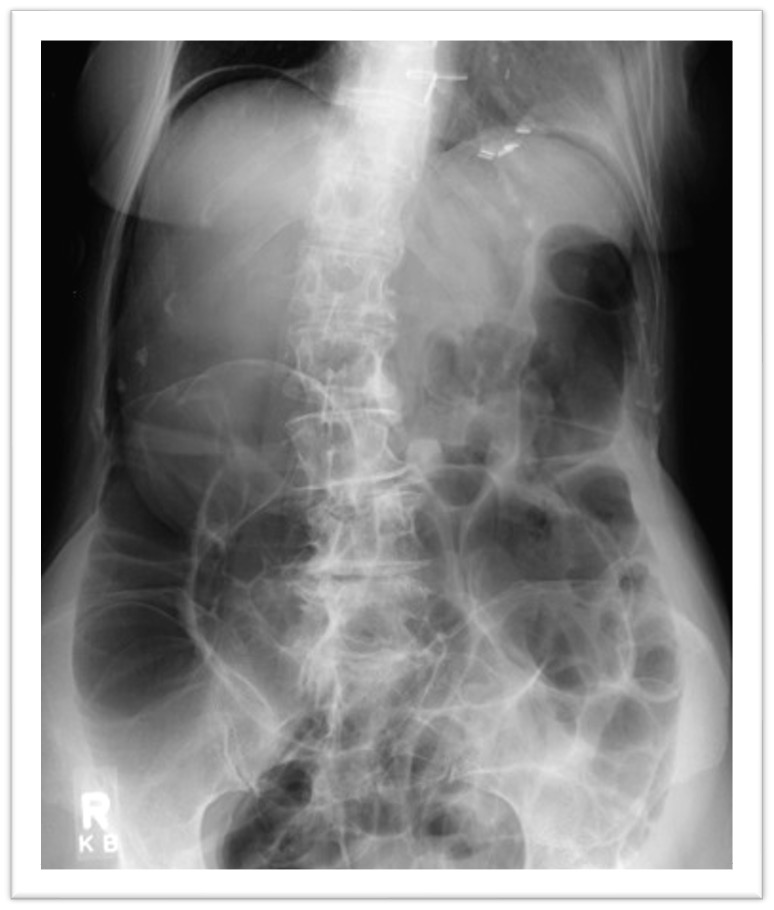 Dilated bowel loops
16
Air fluid levels
Bowel obstruction
(5)
Air in the diaphrma, outside the bowel loops (pneumoperitonium) (6)
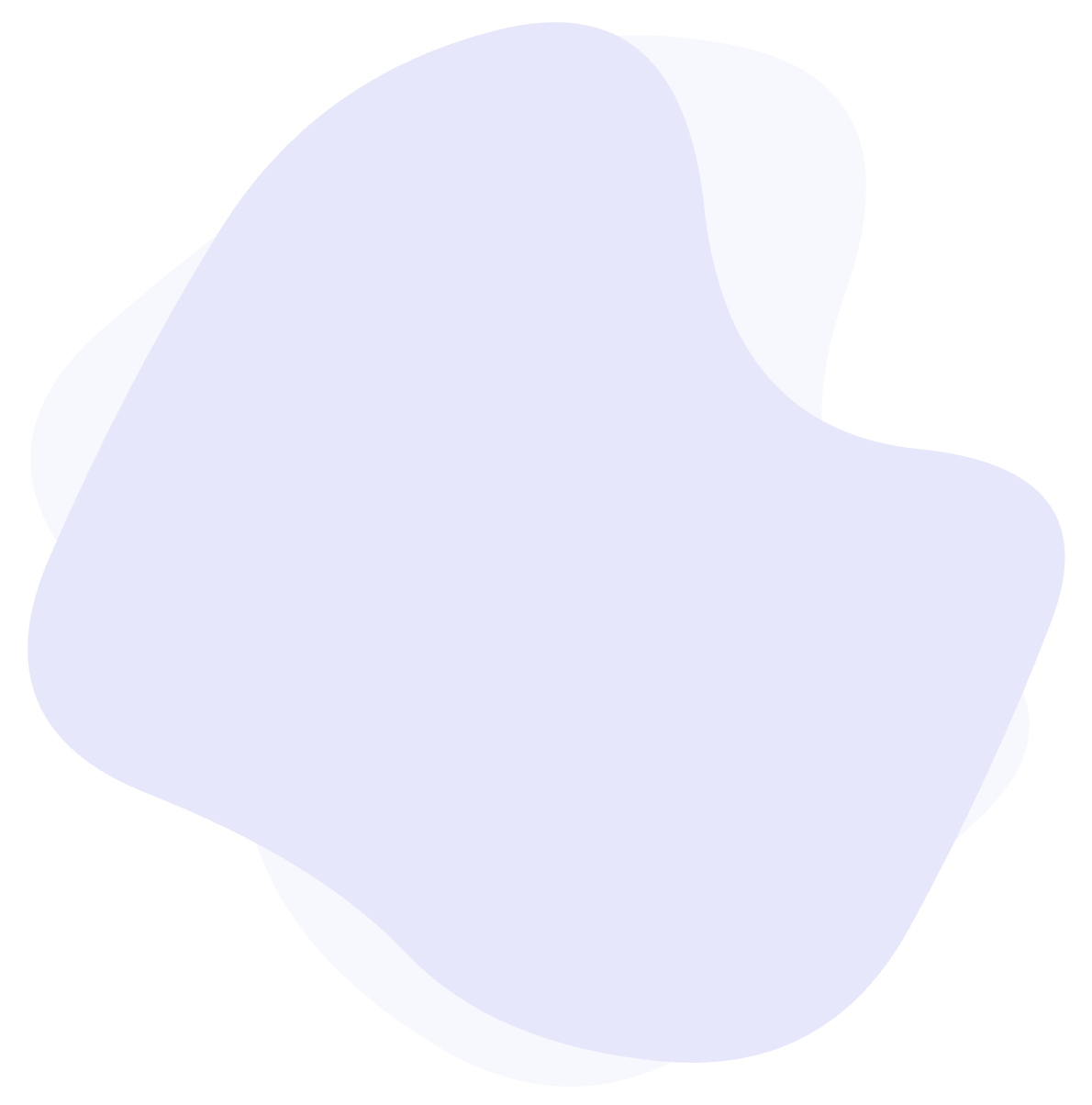 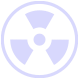 Fluoroscopy (X-ray + Oral contrast)
Definition
It is the same as X-rays, but the difference between them is that X-rays take
snapshots of internal tissues in a single moment, whereas fluoroscopy can
provide continuous (dynamic), real-time moving video of your internal tissues.
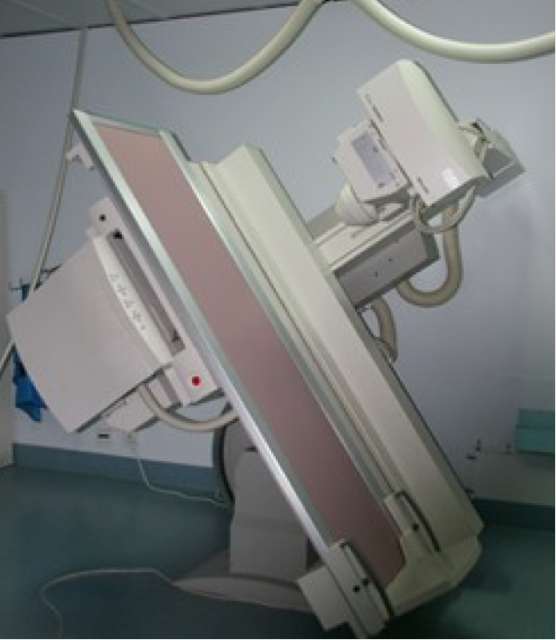 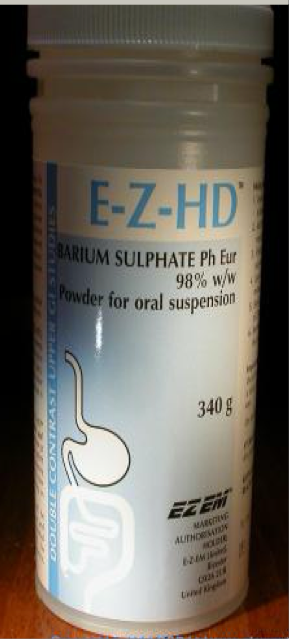 Barium meal 
↓
Stomach
◦ Masses
◦ Inﬂammatory bowel diseases
◦ Post surgical, leak.
The best modality to assess each part of the GI system (7)
Barium enema 
↓
large bowel
Barium swallow
↓
 esophagus
Barium follow through 
↓
small bowel
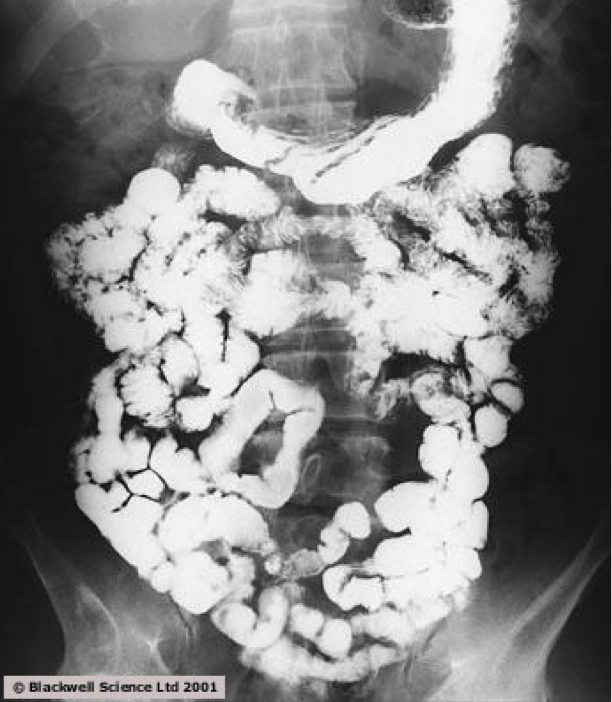 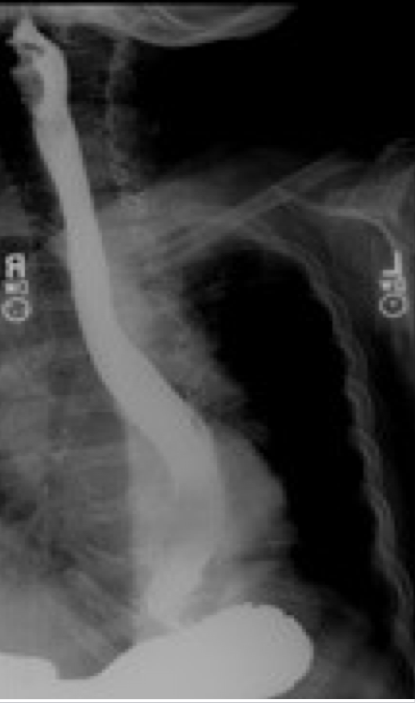 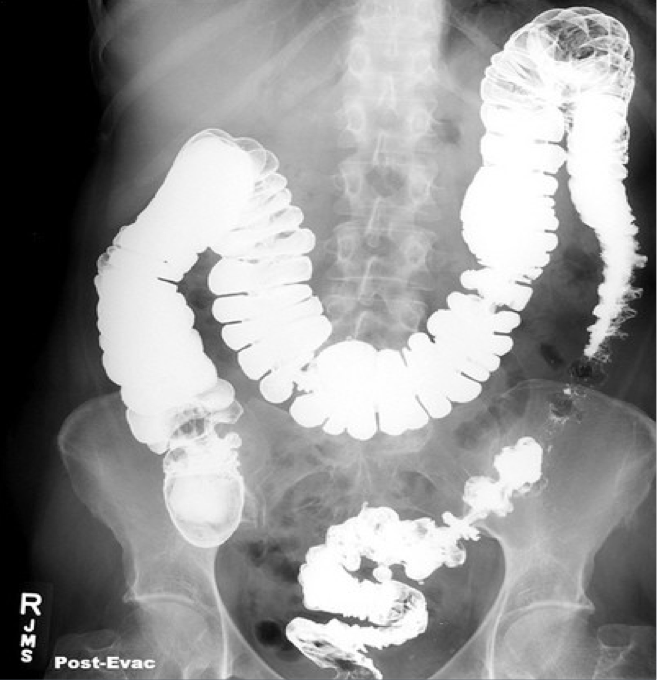 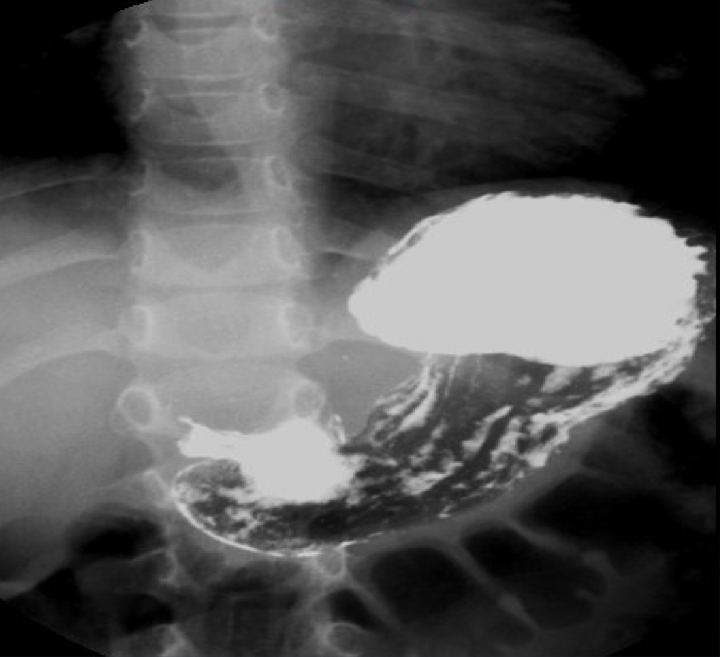 Abnormal abdomen
Normal abdomen
Type of study: Barium enema

1. Rectum
2. Sigmoid colon
3. Descending colon
4. Splenic flexure
5. Transverse colon
6. Hepatic flexure
7. Ascending colon
8. cecum
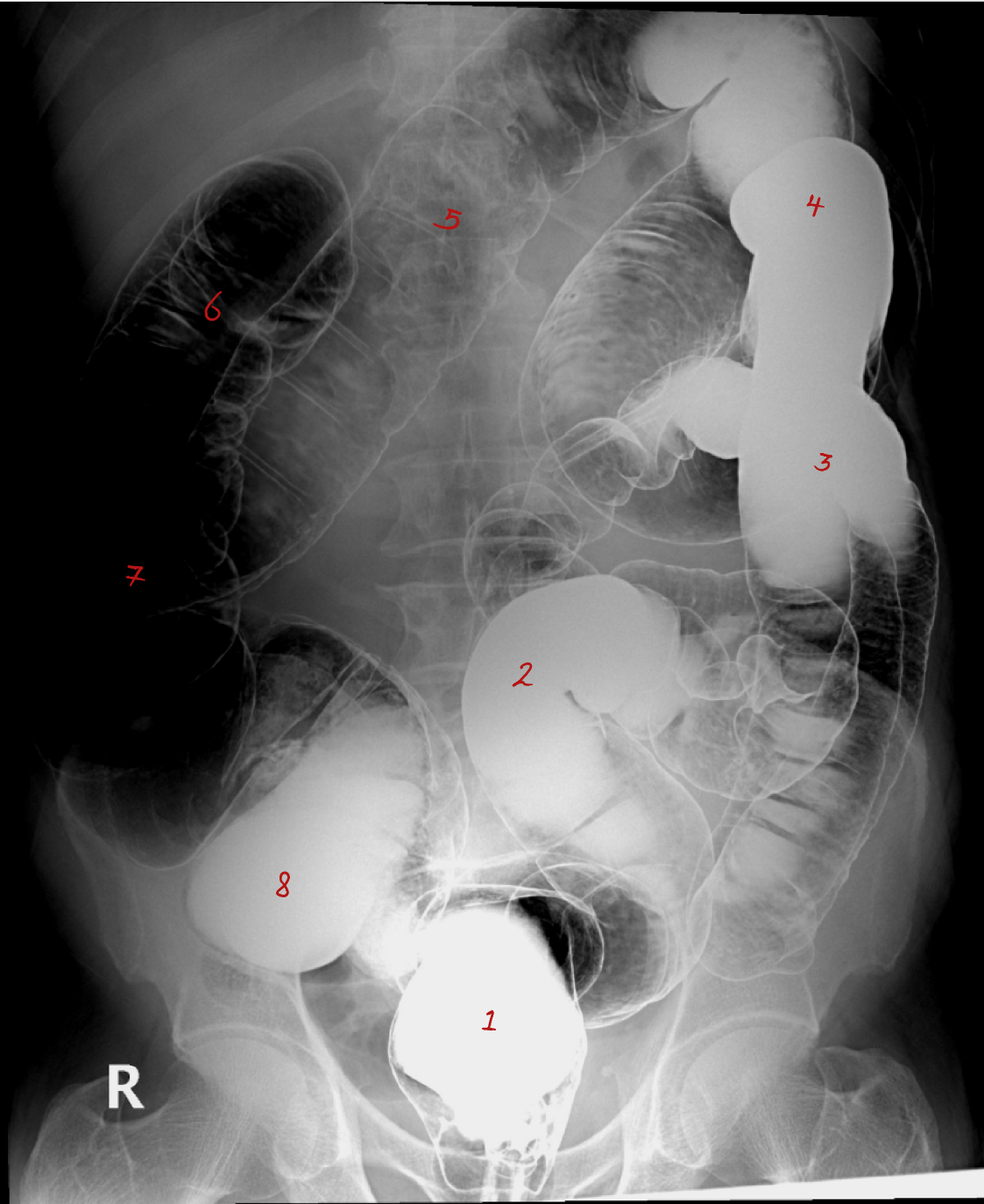 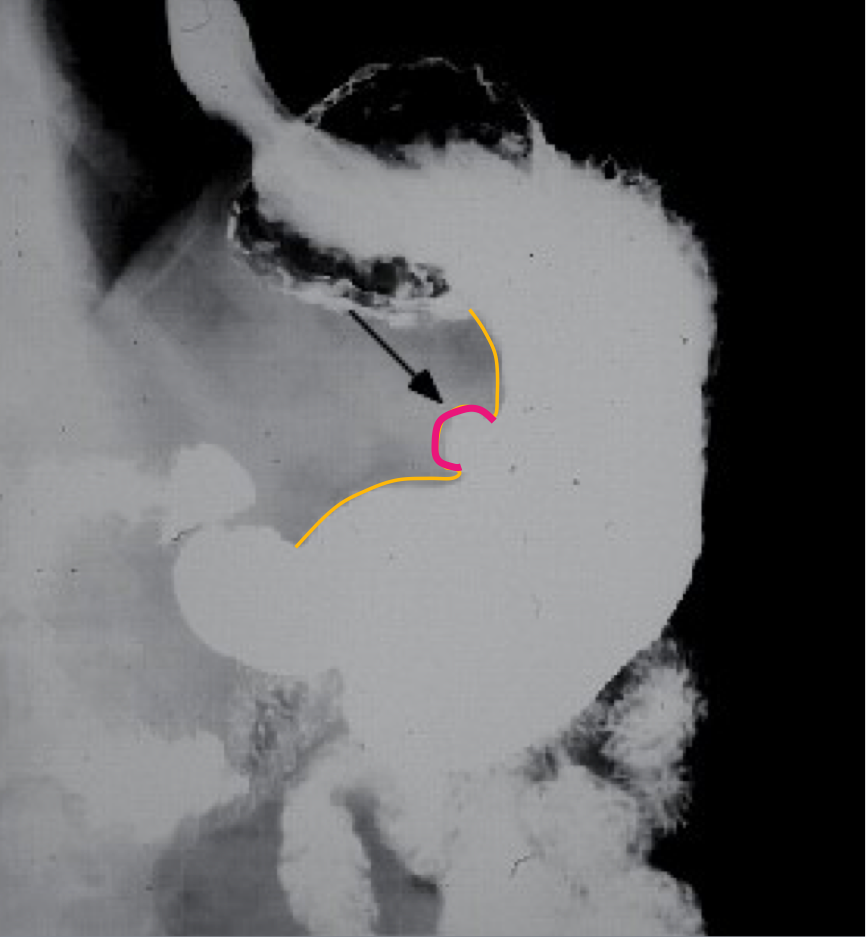 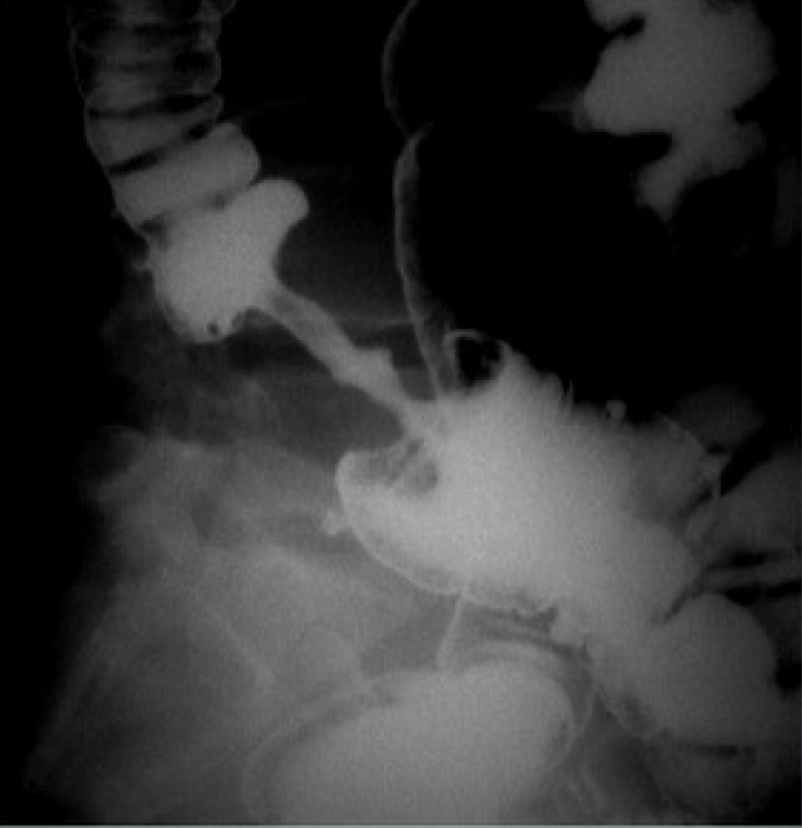 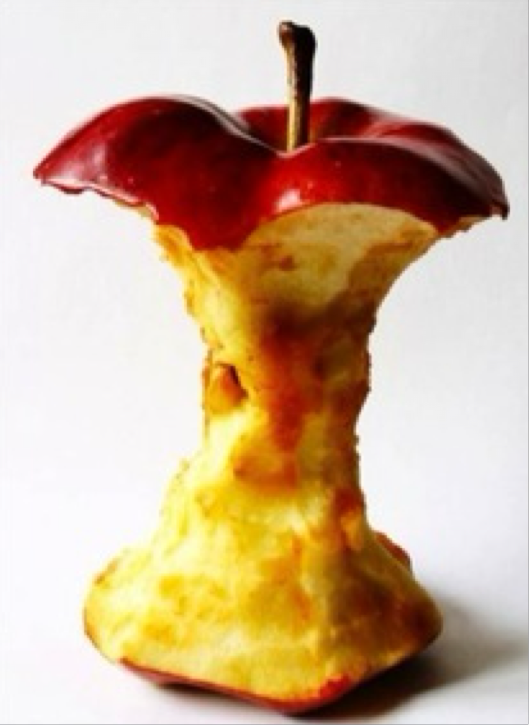 Type of study: Barium enema
Diagnosis: Colon mass/malignancy 
(Apple core appearance)
Peptic ulcer disease
Dye mixed with air
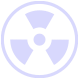 CT scan
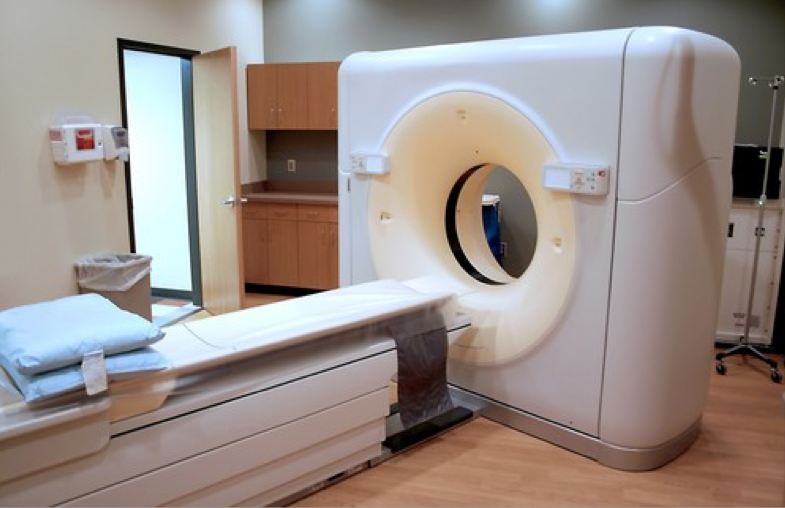 Multiple X-ray
◦ Abdominal pain
◦ Trauma
Normal abdomen
Normal abdomen
Abnormal abdomen
Abnormal abdomen
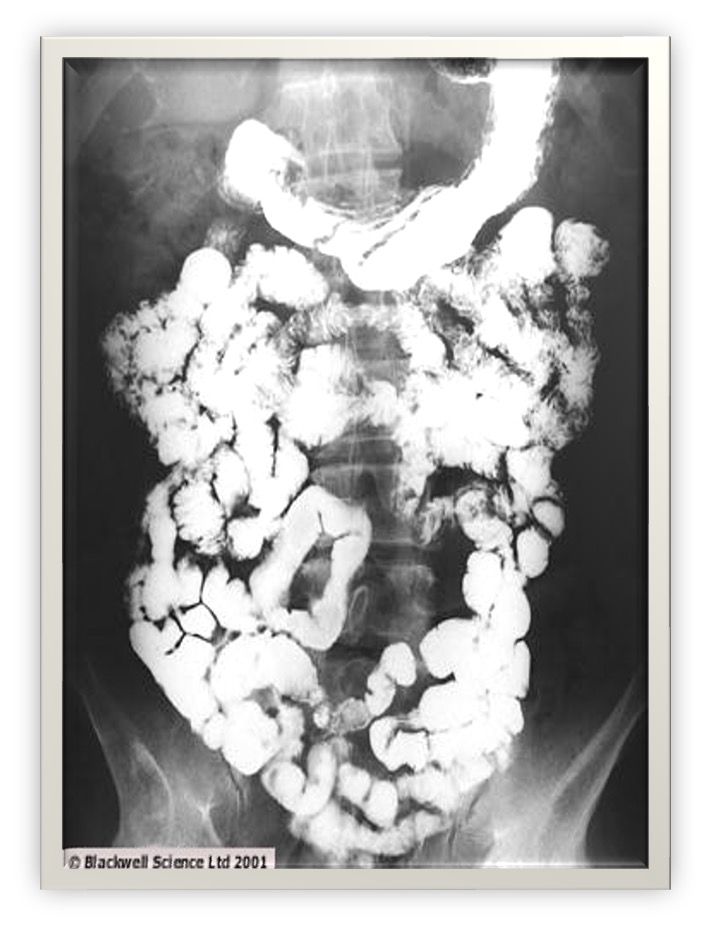 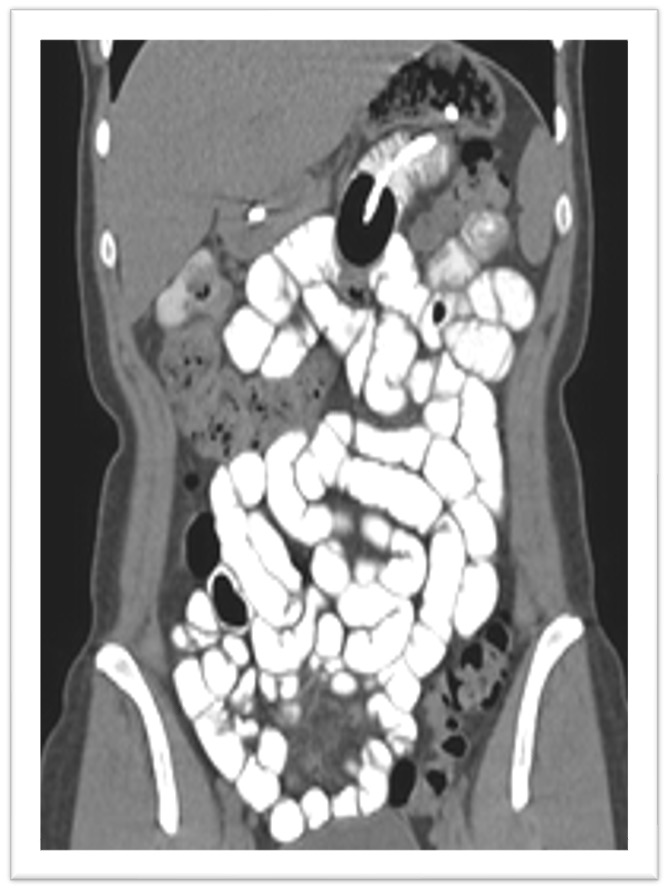 Mass outside the bowel causing mass effect
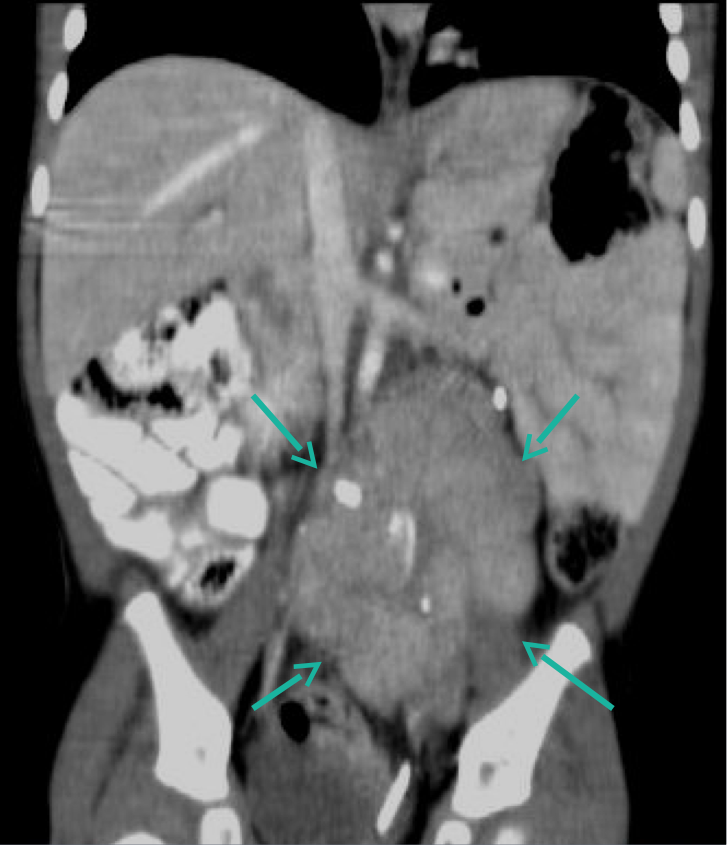 The oral contrast will reveal the specific characteristics of the small bowel to you. And this is a much better view of the liver.
Dr: True or false: MRI uses large number of x-ray?
False. False.
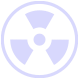 MRI
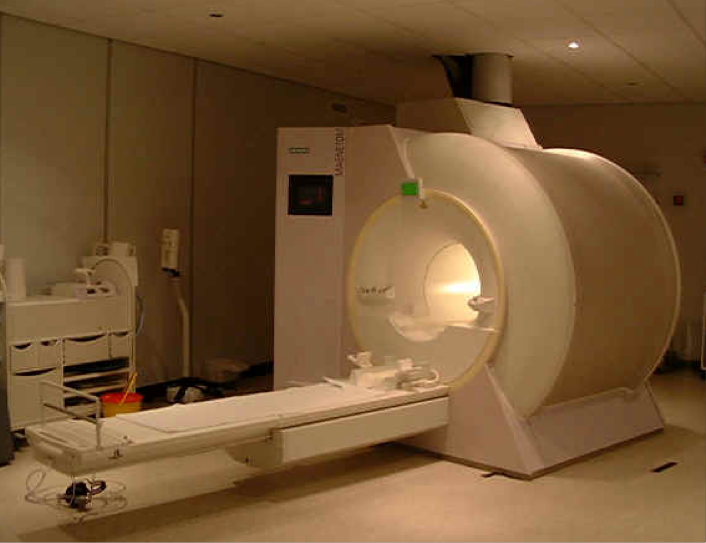 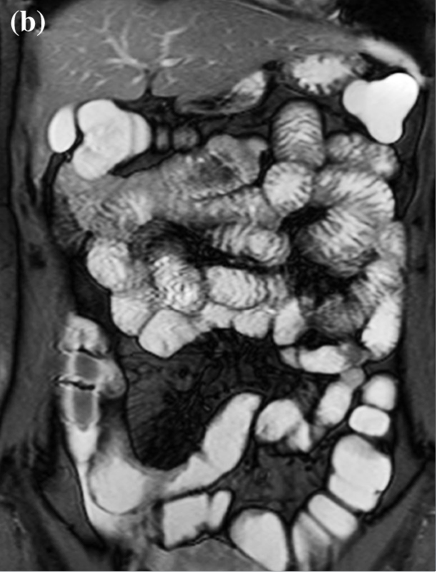 Diagnosis: Inflammatory bowel disease

Signs: Bowel wall thickening
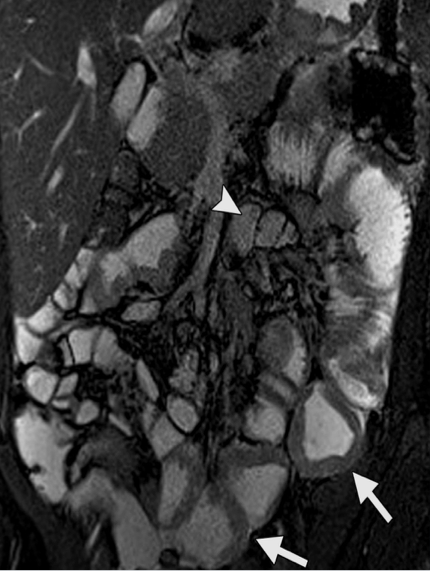 الجدار كأنه مرسوم بقلم حاد
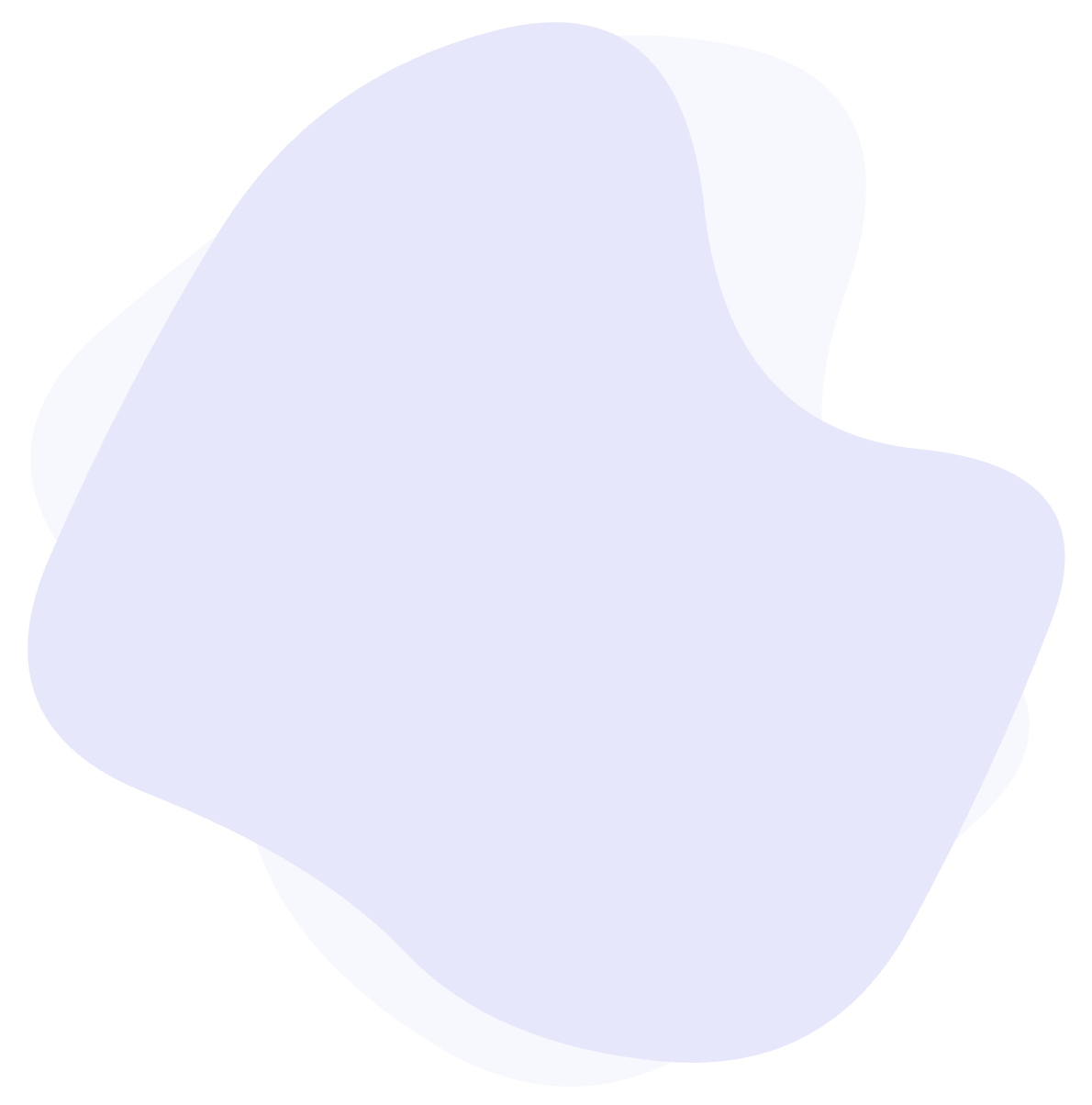 الجدار كأنه مرسوم بمحدد
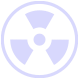 Extra
Dr Notes
Wide of things appears as gray, all of this is soft tissue. but you can’t see (distinguish) which soft Tissue is this.
Gas allows for much greater penetration than bone, which permits very little. The picture depends on how much x-ray energy reaches the film behind the patient or behind the item..
why is the air distribution in the stomach here different than the air distribution here? It's the gravity
We are looking at all of these shadows because sometimes we're not gonna be able to see the boundaries of the psoas muscle. That means probably the patient has a large intra-abdominal mass that is obscuring the psoas muscle. So, we were going to ask for a CT scan to assess for more details.
There's no mixing of the air and fluid and the content when they stop flowing, either due to obstruction or paralytic ileus, the paralysis of the small intestine. Where will the air disappear to? Above. This is known as the air fluid level, or numerous air fluid levels, and it is related to the suggestion of intestinal blockage.
always we have to check underneath the diaphragm, if there is any amount of free air in here as well.
There are two different kinds of dieting. Dasrographon is one of them, and barium is the other. Therefore, we do not recommend using barium if you suspect a leak or a preparation because it is very powerful for the proteinal cavity and can irritate it. We can utilize the dasrographon for bowel preparation, although barium is not recommended.
Summary
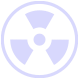 MCQ
Answers: 1. A   2. C   3. C   4. D
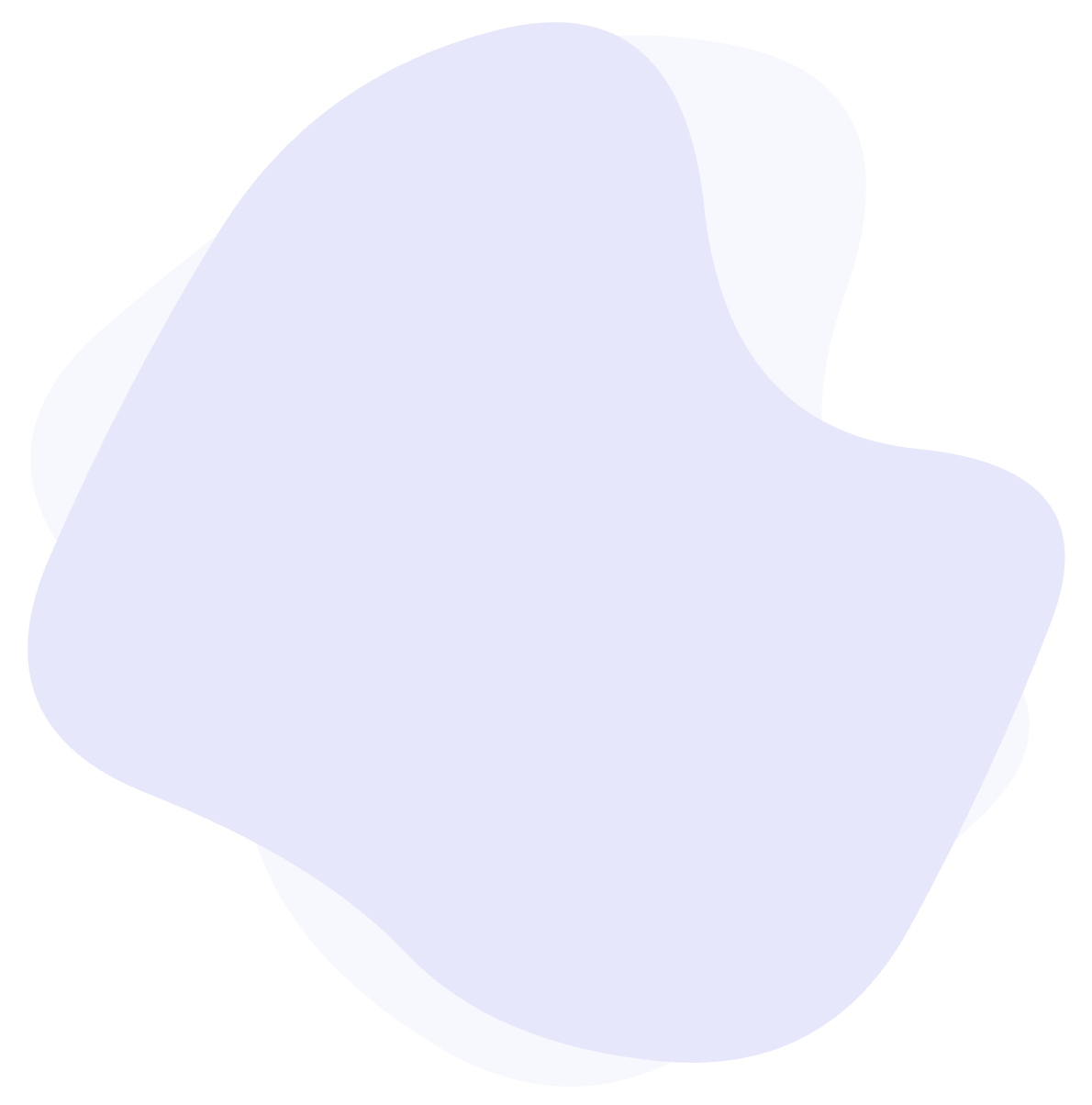 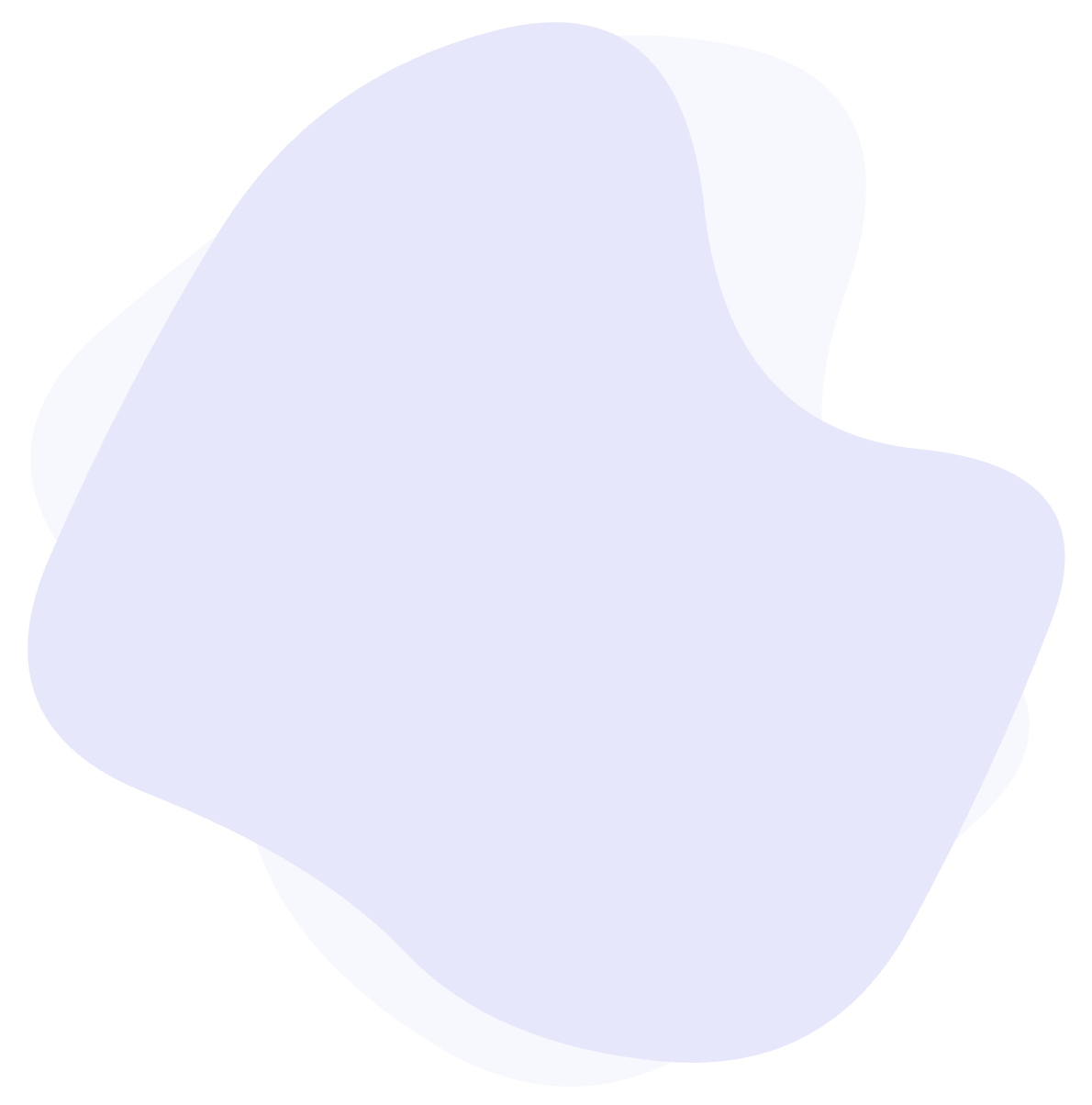 TEAM LEADRS
Danah Almuhaisen
Abdurahman Alshahwan
TEAM MEMBERS
Aroub Almahmoud
Norah Almania
Reuf Alahmari
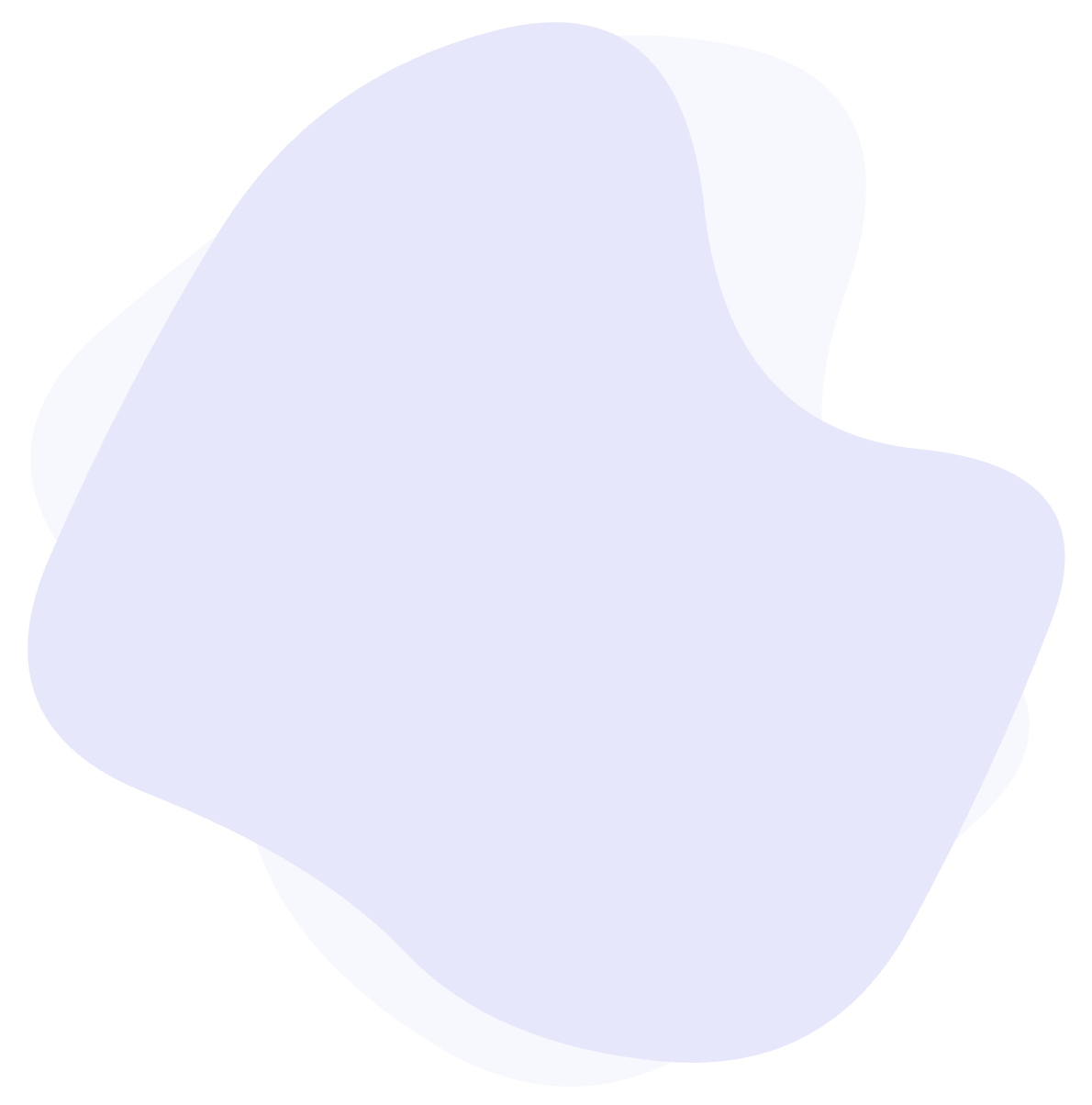